面向 CEPC（FCC-ee） 的束流动力学软件开发
张 源
2021-5-21
CEPC DAY
挑战：高性能、高能量、大规模
现状
SAD (https://github.com/KatsOide/SAD) 是唯一可用的主环设计程序
愿景
自有的加速器设计、优化、跟踪、模拟、在线调束工具
（start to end）
Develop a Modern, Collaborative and Extendable Beam Dynamics Software tool to design the FCC-ee
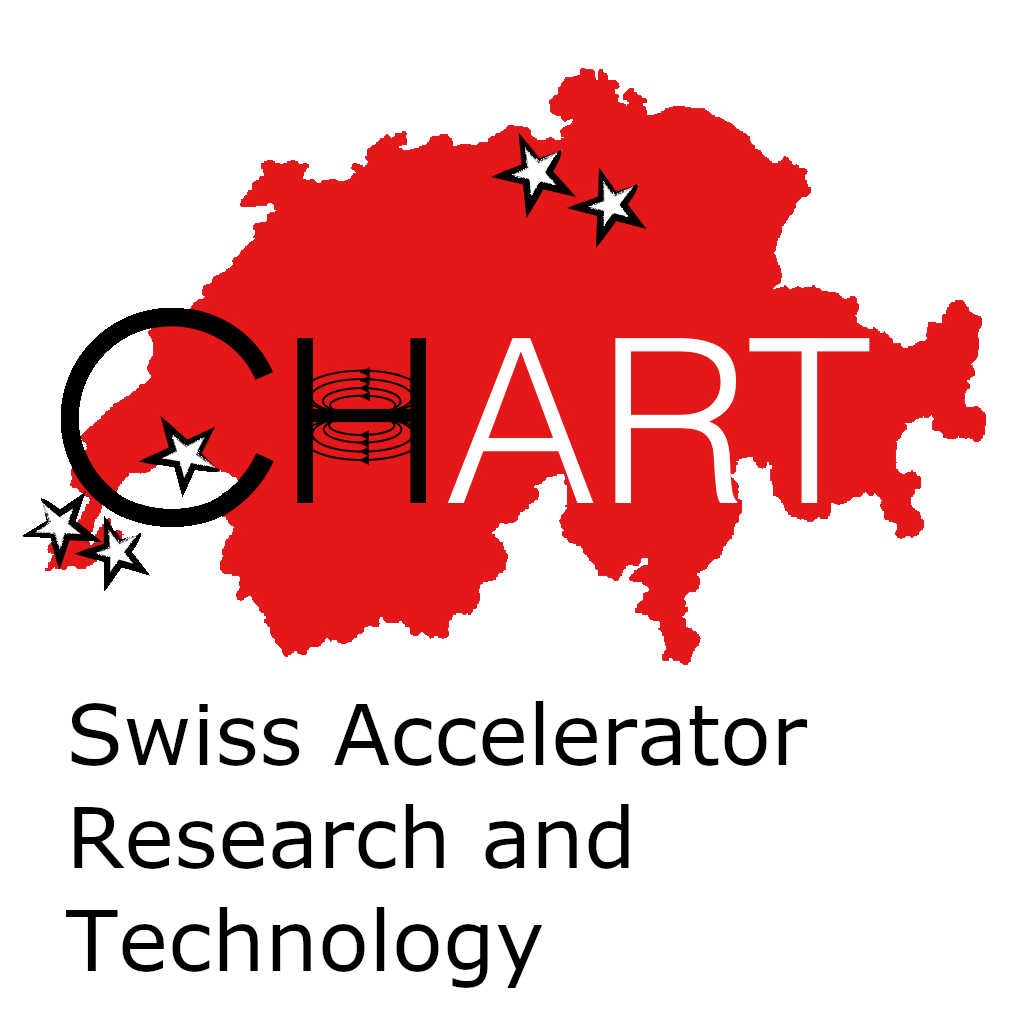 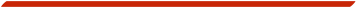 CHART Swiss Institute for Accelerator Research and Technology
Approved project: partners EPFL and CERN period 2020-2024
Develop a modular and extendable software framework for FCC-ee design and simulation work. In a first phase new functionality includes a multi-turn multiple interaction point model of a Future Circular Lepton Collider (FCC-ee) including a full lattice description, beam-beam modules, beamstrahlung, radiative Bhabha scattering and strong damping for beam lifetime and particle losses studies. Lattice and collective effects should be modeled in a self-consistent approach. The project aims at studying the luminosity reach and background tolerances with cross talk between the interaction points together with possible mitigating technics. Intensity limitations driven by beam stability constrains is the goal of the studies. A newly self consistent simulation tool to design high energy lepton colliders will be delivered together with an operational scenario for the FCC-ee option.
Resources: 1 Post-doc (4y) + 2 PHD students (3y)
T. Pieloni， FCC-ee Design Meeting, 16 April 2021
目标
可用于 CEPC 机器设计研究的功能完备、高效的束流动力学软件
易于功能扩展的模块化设计
Manual：Physics Manual，Developer Manual，User Manual
面向 CEPC，未来又不限于 CEPC
长期专职人员维护
…
Main goals
How?
General Software frame work
Lattice 8D tracking module
Complete Beam-beam module
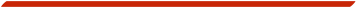 Step by step building up a global beam dynamics simulation model for the FCC-ee
Study and propose possible scenarios to reach/extend the colliders physics goals 
Define a general frame-work and allow for extensions 
Be general enough to serve a larger community (e.g. muon studies, Light sources)
Make it easy for users and new comers to master the complexity of the physics problems to study and propose new ideas （很难）
Define code development good practice, use of modern techniques (ML and AI) and languages (python) and provide documentation
T. Pieloni， FCC-ee Design Meeting, 16 April 2021
组织架构及人员
加速器中心：辛天牧、刘渭滨、段哲、张源、孟才、刘佳、许海生、刘瑜冬、白莎、王毅伟、王斌、王娜、季大恒、王逗
东莞研究部：卢晓含、许守彦 and more?
专职开发人员：博士后（3物理+1软件）(设想)
辅助支持人员：实验物理？计算中心？

南京大学: Paul Chu (?)
KEK: K. Ohmi (? PIFI)

Invited(短期): D. Sagan(BMAD?), E. Forest(PTC/FPP)
Organization:
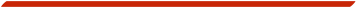 Team:
EPFL: F. Carlier, W. Herr, T. Pieloni, M. Seidel (PSI), M. Rakic
CERN: M. Benedikt, X. Buffat, R. Bruce, R. De Maria, G. Iadarola, F. Schmidt, D. Schulte, R. Tomas, F. Zimmermann
KEKB: K. Oide
ESRF: S. White
LAL: A. Faus-Golfe
2 PhD students
	
Experts: invited for specific topics

Meetings: EPFL-LPAP FCC-ee Software Framework Meeting every 2-3 weeks.
Reporting: at the FCC-ee Design Meetings
T. Pieloni， FCC-ee Design Meeting, 16 April 2021
功能实现
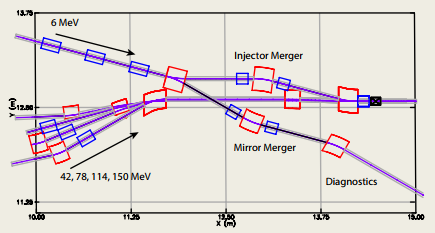 加速器的束流光学设计
先进映射分析 （TPSA/Square Matrix）
束流模拟跟踪（各种动力学效应及实际情况中的误差）
复杂加速器的整体精确建模(collimator, vacuum chamber, wall)
并行计算支持
并行优化算法的支持
与其它工具软件(如本底研究，ML/AI)的友好接口
图形显示接口及加速器控制支持
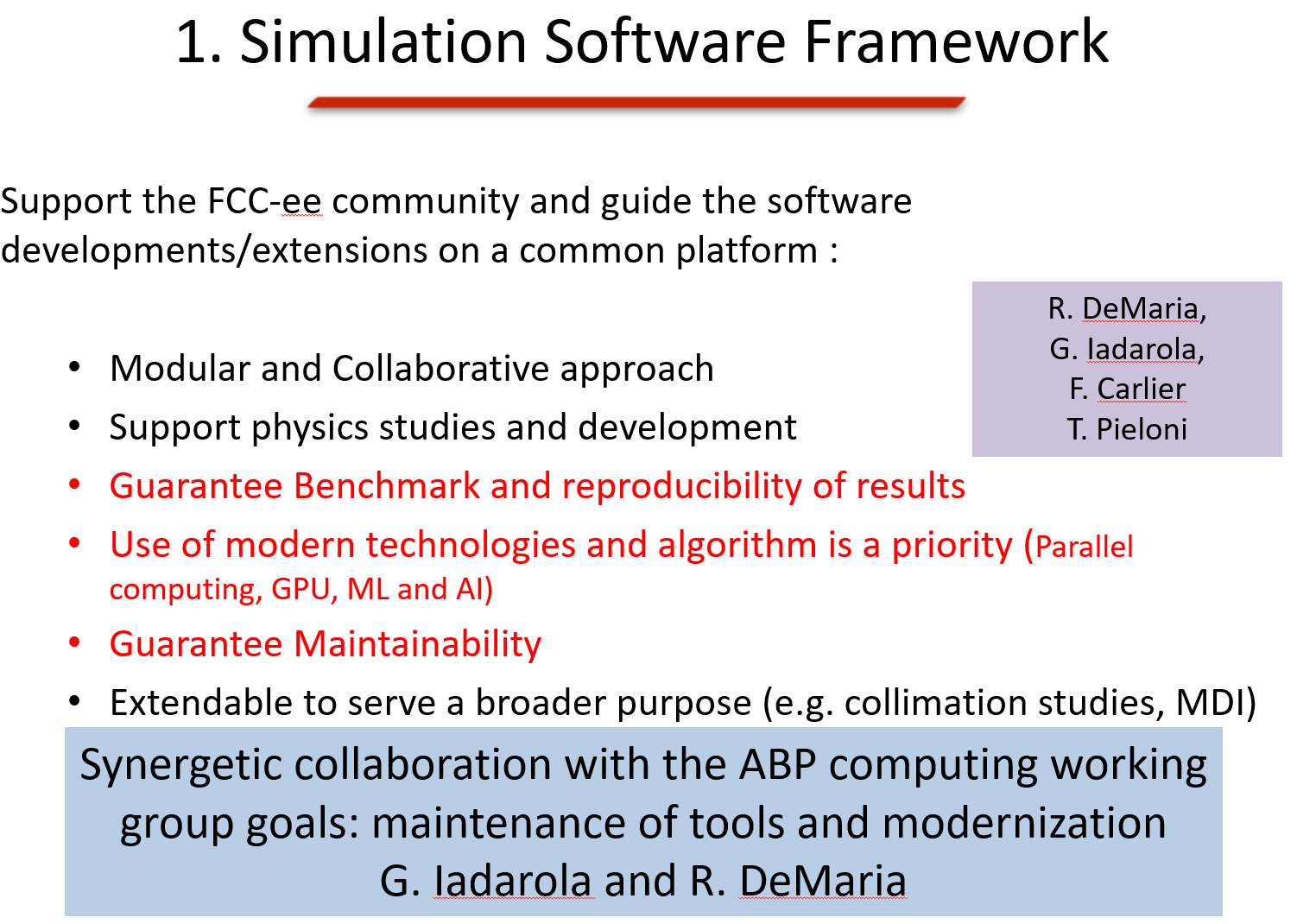 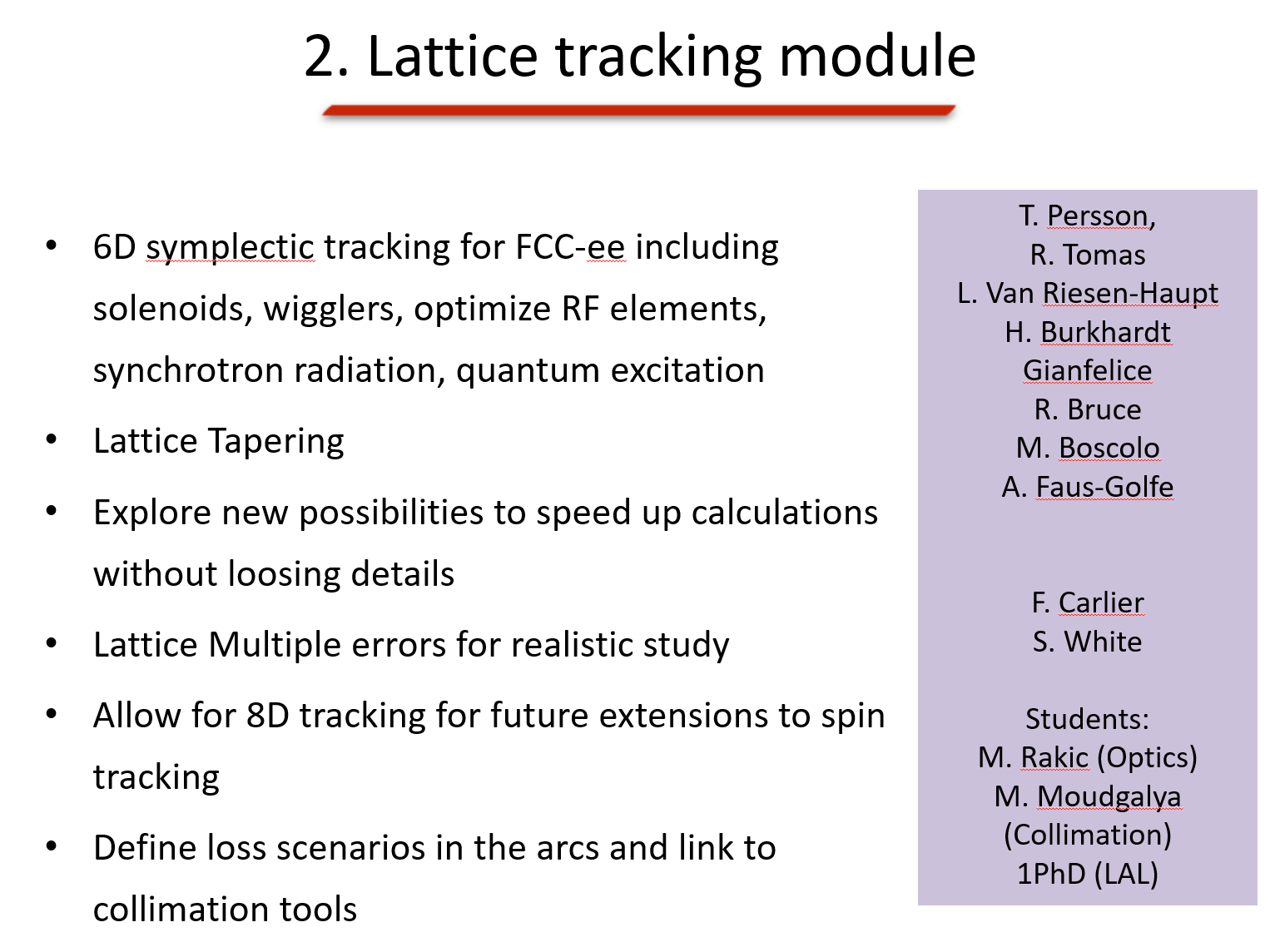 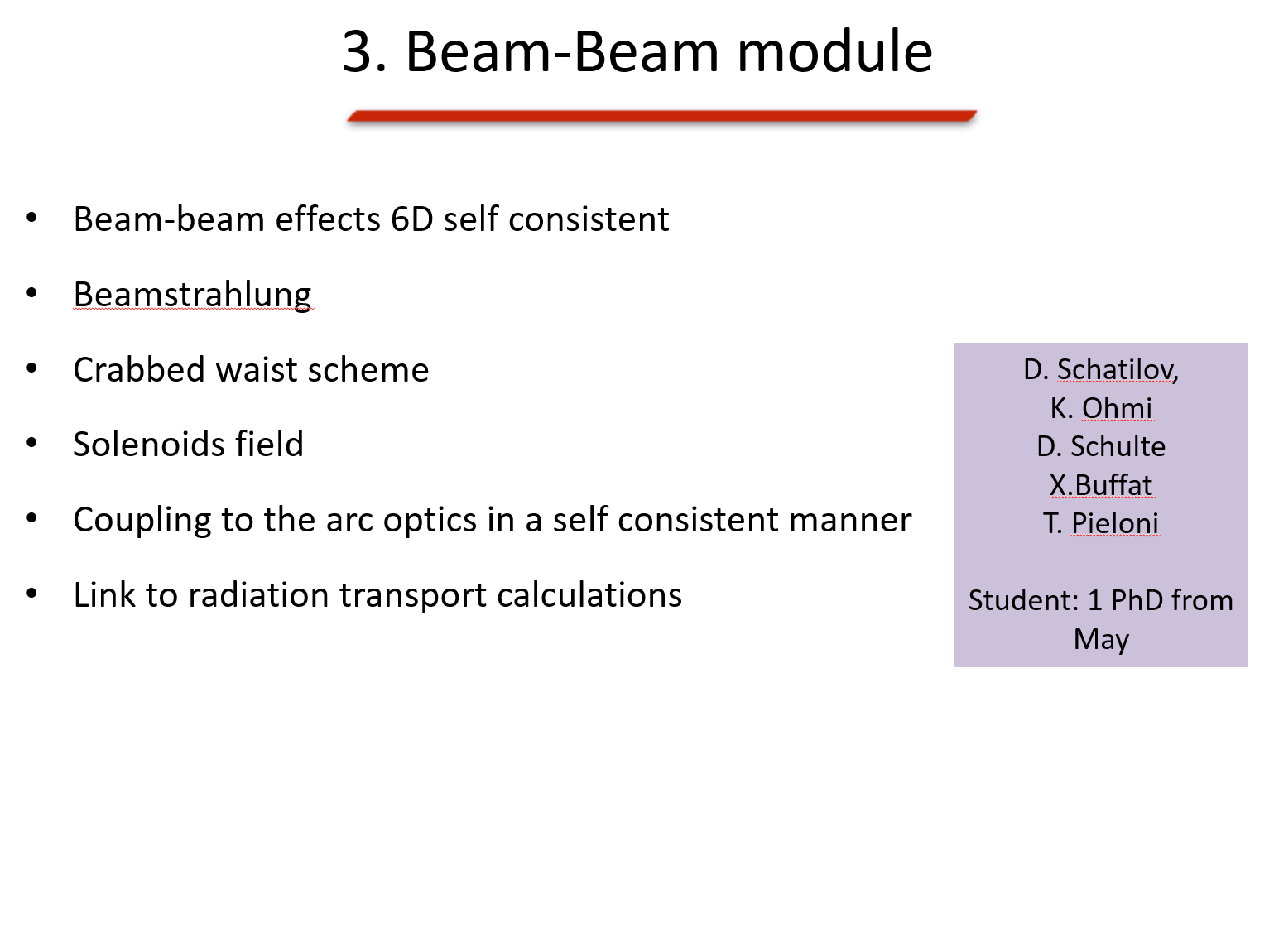 T. Pieloni， FCC-ee Design Meeting, 16 April 2021
初步计划
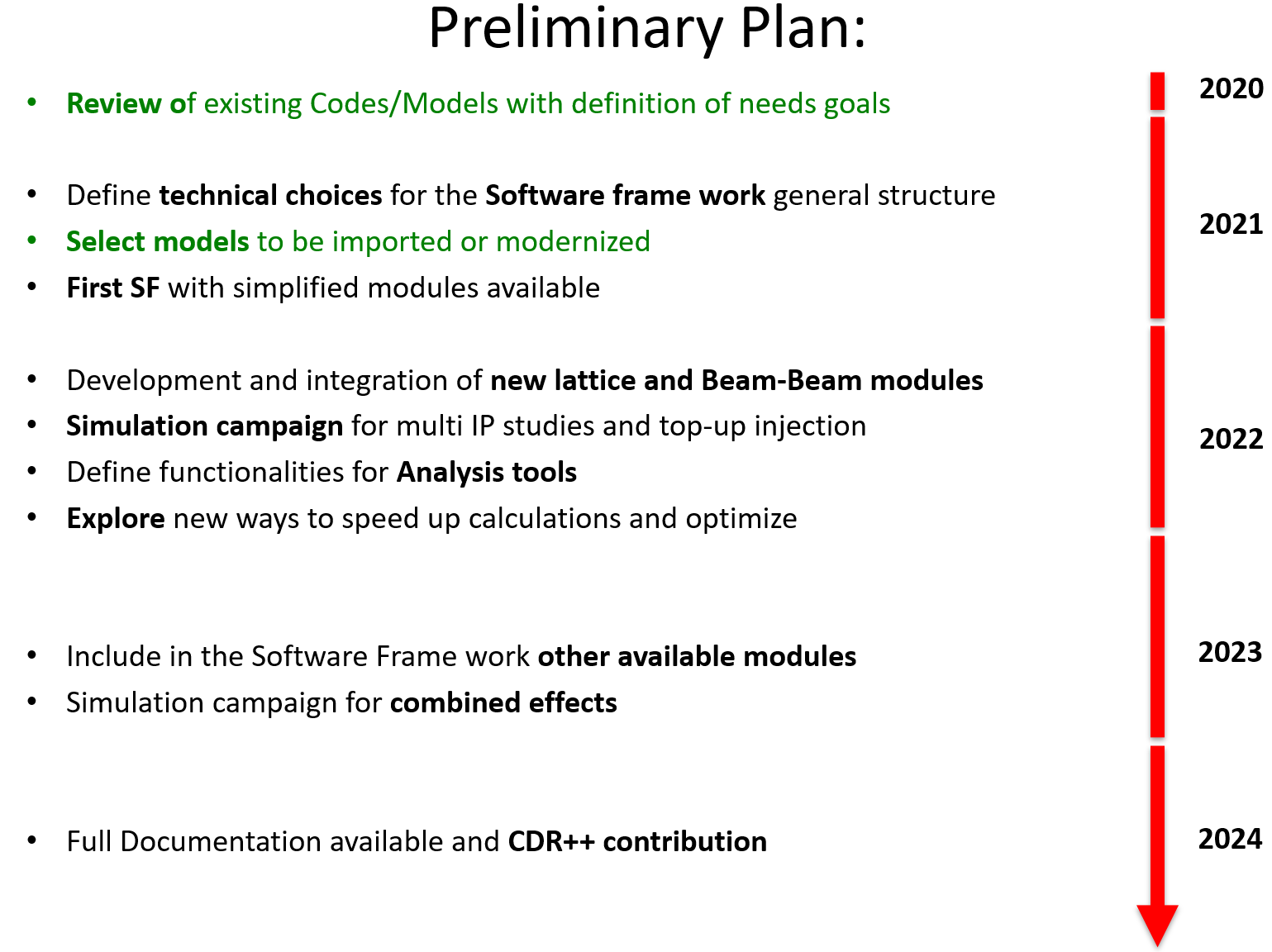 2021
问题定义
需求分析
软件设计
（架构设计、子功能的设计）
代码编写
软件测试
长期维护
2025
编程语言（Python ？Julia？）
新语言的学习成本
基于 Python（Julia？）， 仿效 AT(基于 Matlab) 
底层实现 C/Fortran
上层 Python（Julia？）
慢的特点，利用并行来弥补
人尽其用
没有大型工具软件的开发经验
每个人的兴趣、能力有差别
如果主要依赖现有成员，每个人的贡献方式应该有所差别
Physics -> Very detailed manual
Coding
Test

专业的软件设计、开发人员?
一些公司的人员，我们的待遇会差很多，但稳定(济南分部？)
博士后（IT 背景？加速器背景）
一些考虑
Donald knuth 有名言: “过早优化乃万恶之源”。
code.ihep.ac.cn
失败的项目给我们的借鉴
目前的时机是好时机吗？
撸起袖子加油干（Just do it）
Dirty work：credit ?
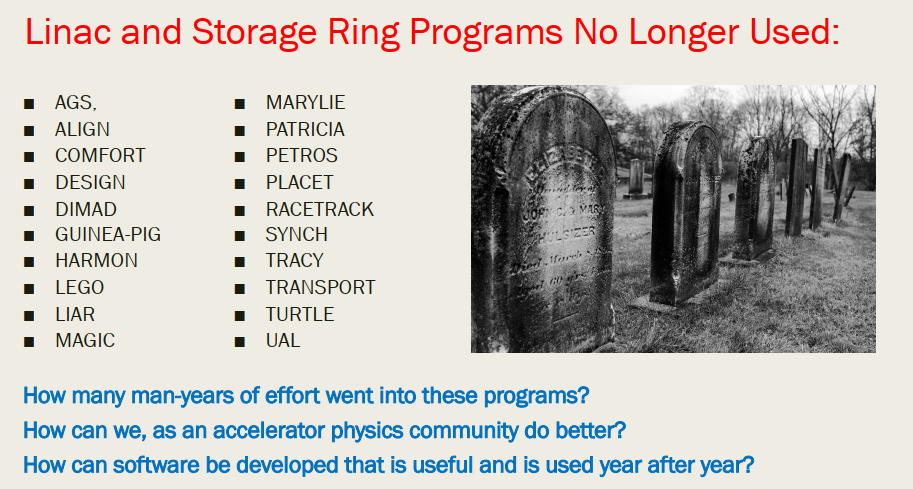 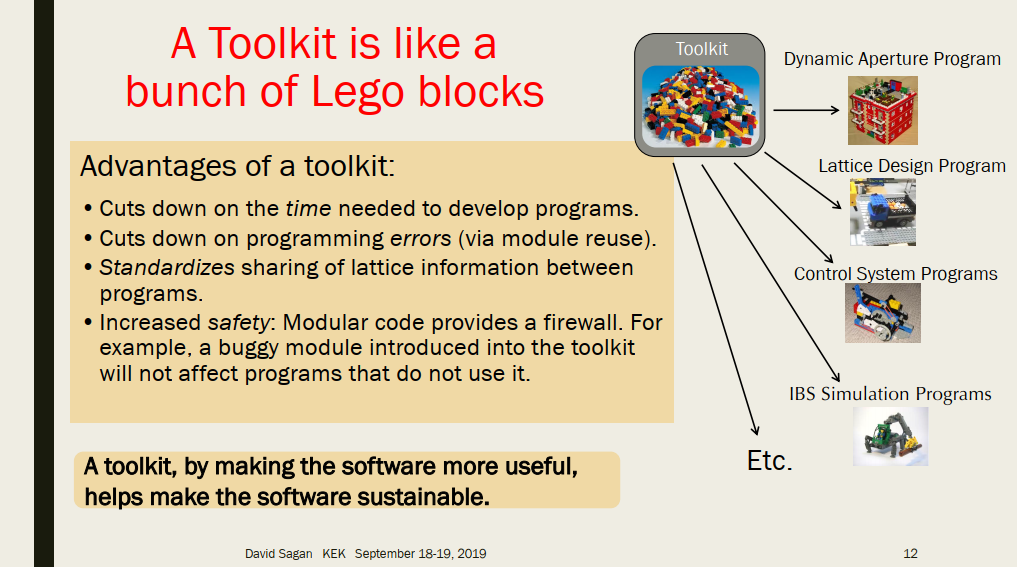 兄弟单位的可能合作
尽可能顾问的形式？
比如半年向他们报告一次，给咨询费
真正地参与合作？
需要功能模块设计很独立才行（弱耦合）
比如王小龙CEPC准直研究，多家单位，基本各干各的
重要的参考程序： SAD, BMAD, ELEGANT
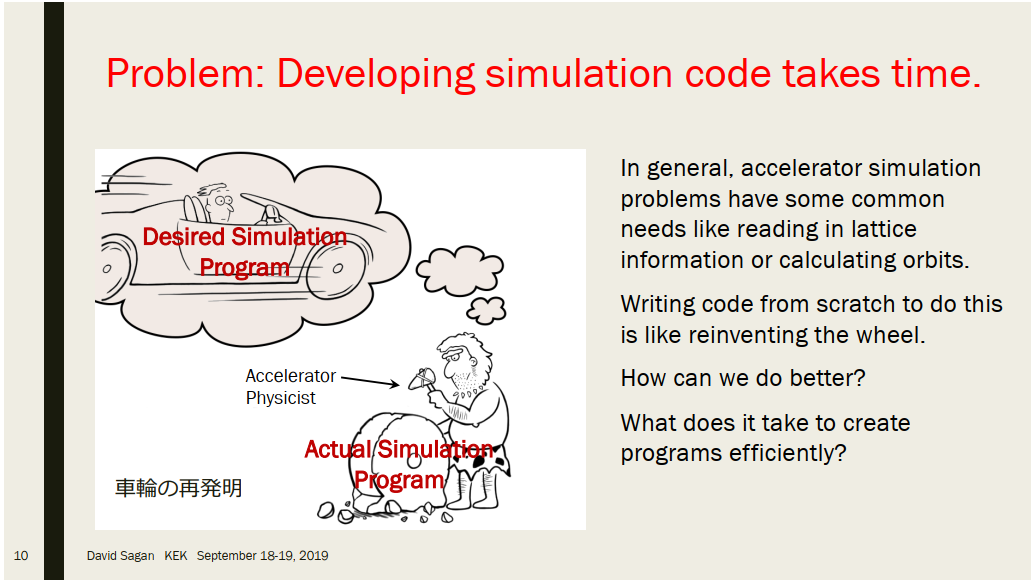 Beam Physics+
Beam + 电磁场 and beyond
Beam （IBS, Space Charge）
Beam + Magnetic Field
Beam + Cavity
Beam + Wakefield
Beam + Beam 
Beam + Laser 
Beam + Plasma
小结 & 讨论
我们的愿景很清晰，详细的目标尚需更多工作来定义
FCC 的设想与我们高度一致（KEK-ATF, 多个调束软件并存）
人月神话
软件也是一个工程，如何管理？路线图还不够清晰
目前需要更多强调功能细节（优先级）、架构设计，而不是编码
所内有没有相应的软件项目可供借鉴的？
如果没有经费？
Accelerator and Beam Physics Research Goals and Opportunities，2021
challenges
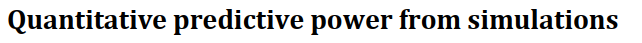 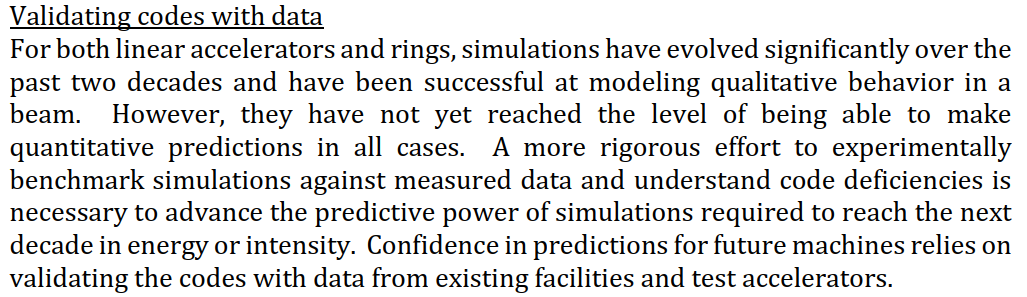 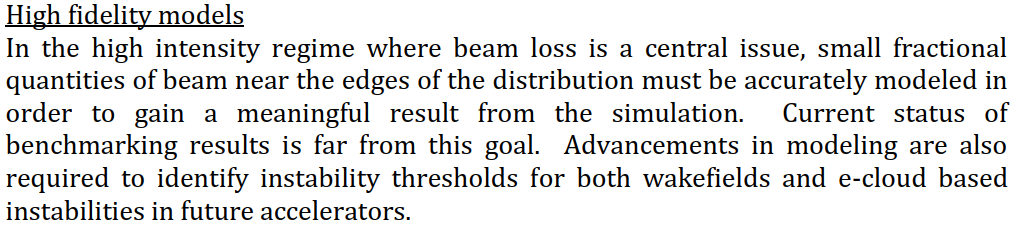